Analyzing Composition and Contaminants in Food Products – Milk & Milk Products
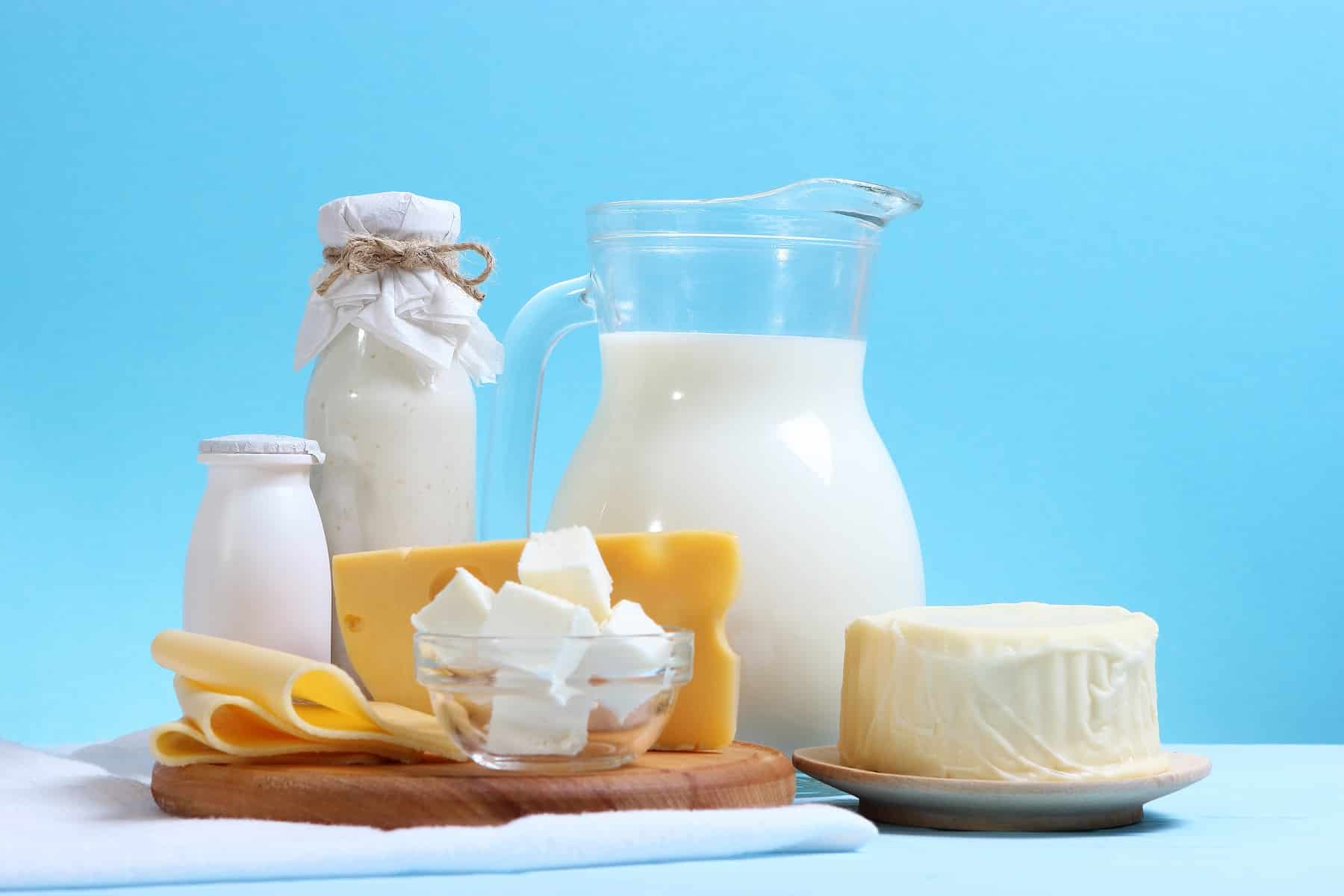 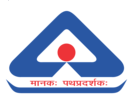 Bureau of Indian Standards
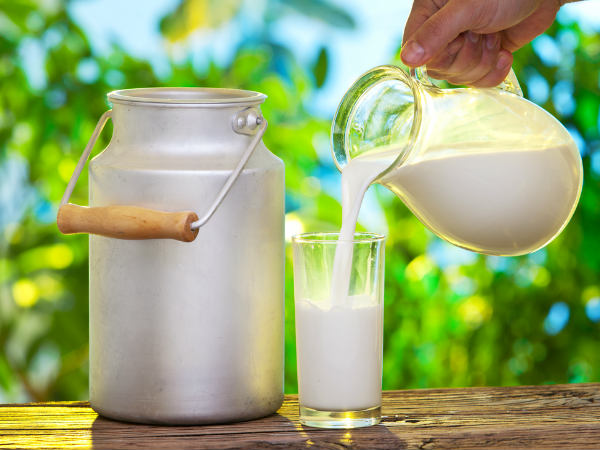 SESSION PLAN
Session 1:  Analyzing Composition – Milk & Milk Products


Session 2: Analyzing Contaminants – Milk & Milk Products
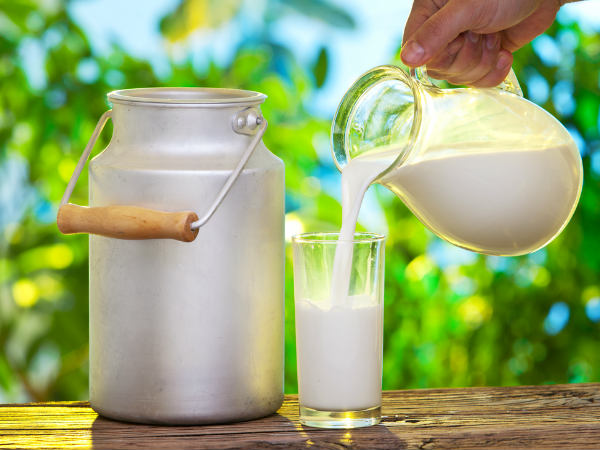 SETTING THE CONTEXT
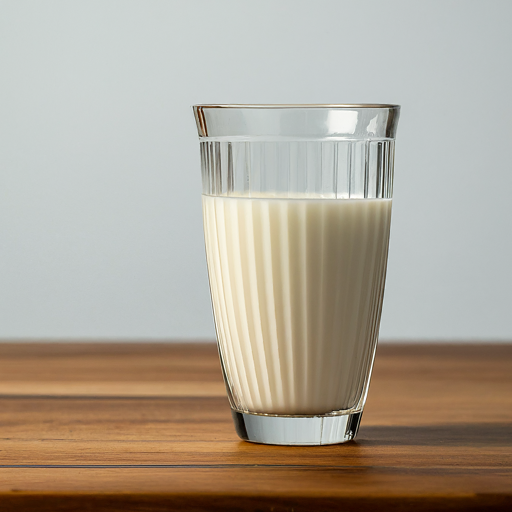 HISTORY OF MILK CONSUMPTION…
Domestication of animals for Milk – 10,000 yrs ago
Technological Advancements (Fermentation)- Development of Yoghurt & Cheese
With Industrial revolution- Mechanized Dairy Production- Large scale commercial Dairy Farms
Milk and Dairy products remain a significant source of nutrition, providing essential nutrients such as calcium, protein, and vitamins.
[Speaker Notes: Definition of Milk: “Milk” means the normal mammary secretion derived from complete milking of healthy milch animal, without either addition thereto or extraction therefrom, unless otherwise provided in FSSAI regulations and it shall be free from colostrum.
Definition of Milk Products: “Milk Product” means a product obtained by processing of milk, which may contain food additives and other ingredients functionally necessary for the milk product as permitted in FSSAI regulations and shall include (i)cheese;(ii)chhana, skimmed-milk chhana, paneer; (iii) condensed milk-sweetened and unsweetened; (iv) condensed skimmed milk-sweetened and unsweetened; (v) cream; (vi) 81[dahi, skimmed milk dahi;]; (vii) ghee, butter oil; (viii) ice-cream; (ix) infant milk food; (x) khoa; (xi) malai; (xii) milk derivatives such as whey proteins, casein, lactose etc.; (xiii) milk ices, milk lollies, kulfi; (xiv) milk powder, skimmed milk powder, partly skimmed milk powder; (xv) processed cheese; (xvi) table butter and white butter; (xvii) yoghurt; (xviii) any other product as may be specified in these regulations.]
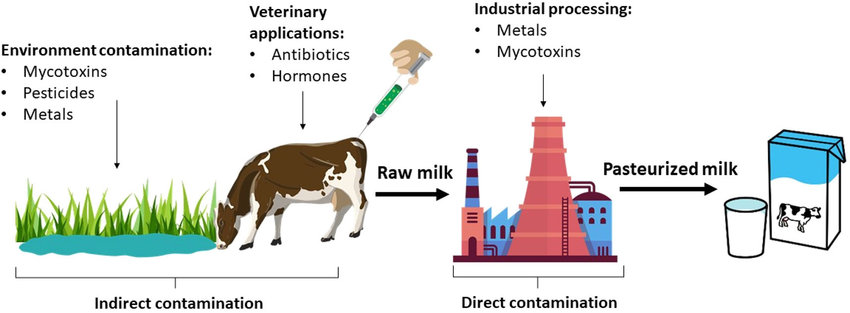 … AND SO OF ITS CONTAMINATION
Milk is susceptible to various forms of contamination throughout its production, processing, and distribution
Microbial Contamination: Bacteria; Yeast & Mold
Chemical Contamination: Pesticides & Herbicides; Antibiotics & Hormones; Cleaning agents
Physical Contamination: Foreign objects
Causes of Contamination: Poor Hygiene; Improper Storage; Environmental factors; Cross- contamination
MILK ADULTERATION
Adulteration is the deliberate addition of substances to increase profit or extend shelf life
Common Adulterants in Milk:
Water 
Detergents
Starch or Sugar
Urea
Melamine
Formalin

All leads to inferior ‘QUALITY’ Milk
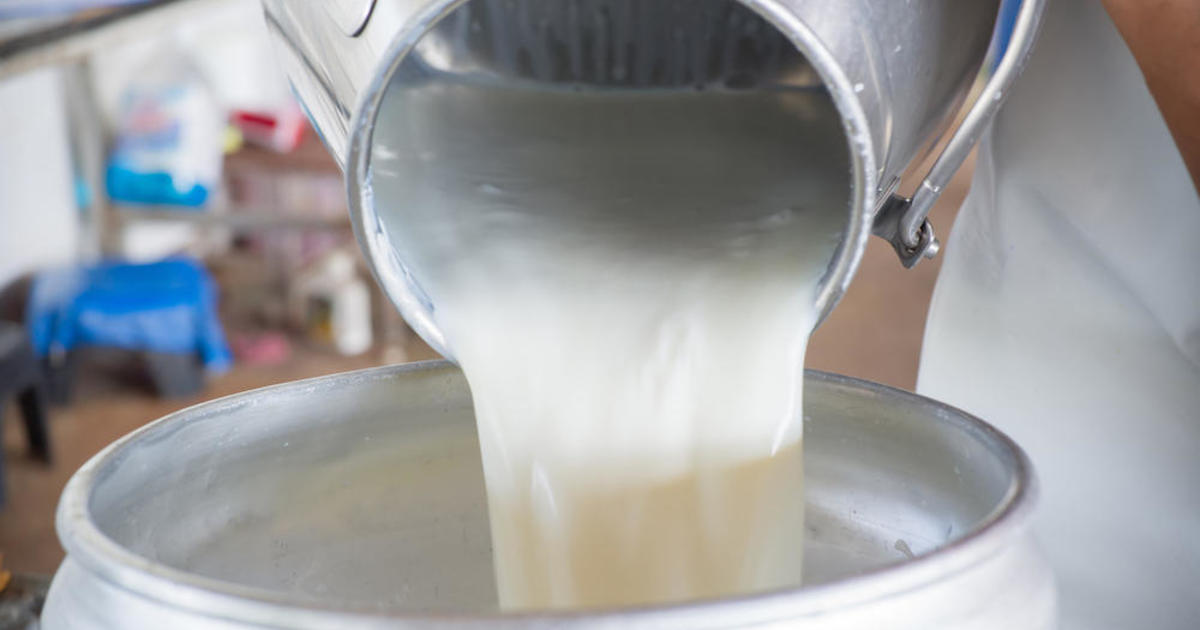 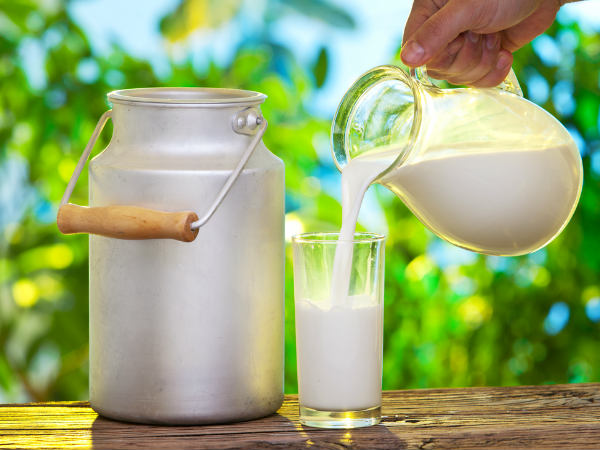 STANDARDIZATION: FOUNDATION OF QUALITY
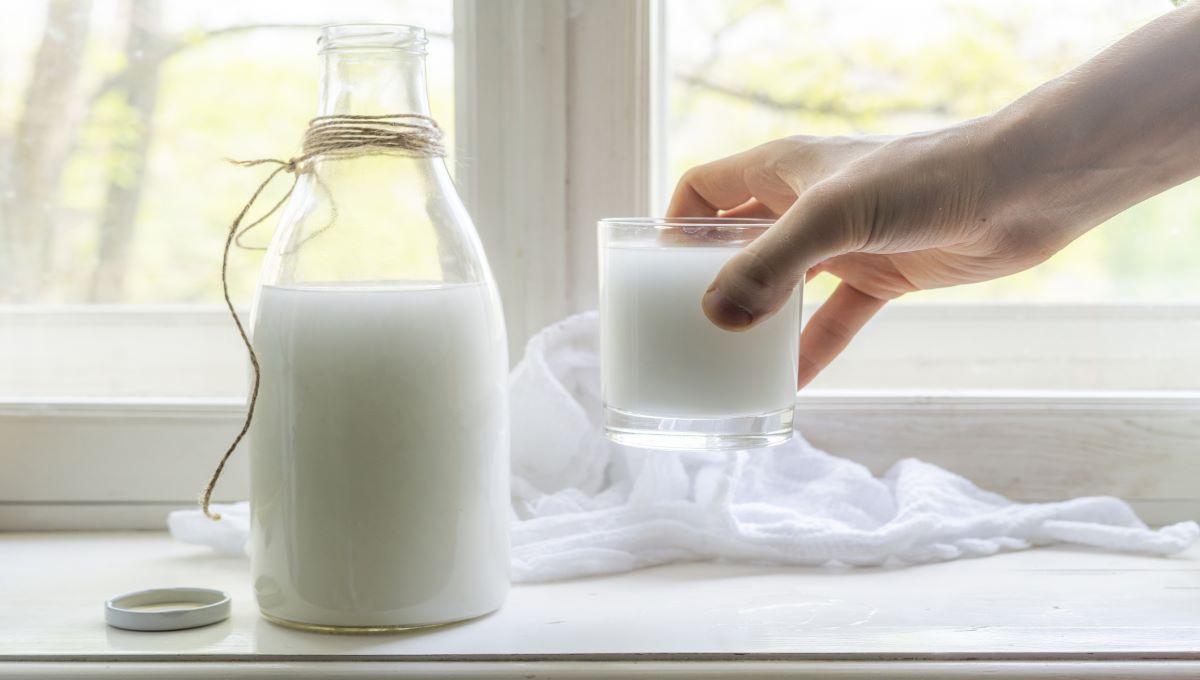 WHAT IS QUALITY?
Satisfy the intended Need

Role of Standards

Bureau of Indian Standards (BIS)- National Standards Body of India

Manufacturer      Quality         Customer
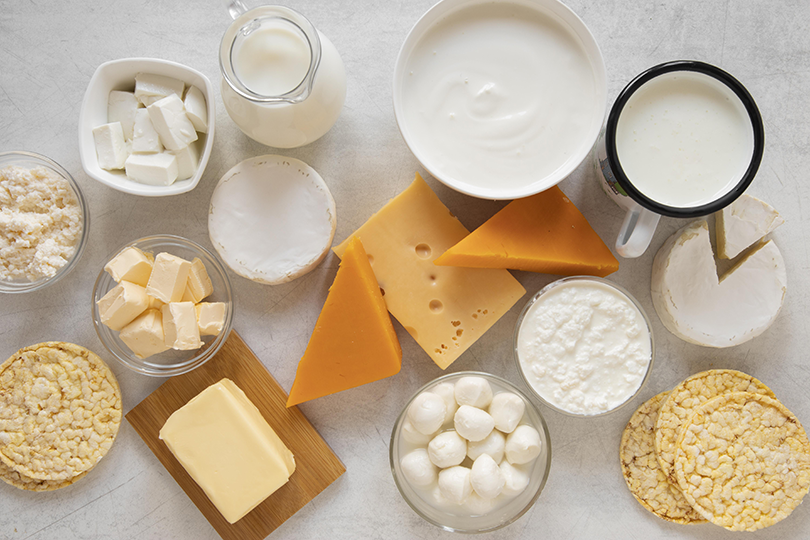 WHY ‘STANDARDS’?
Standardization plays a critical role in ensuring safety, consistency & reliability of Milk and Dairy Products. 
Ensures comparability of test results across different laboratories and regions. 
Beneficial to all Stakeholders:
Consumers
Producers
Regulators
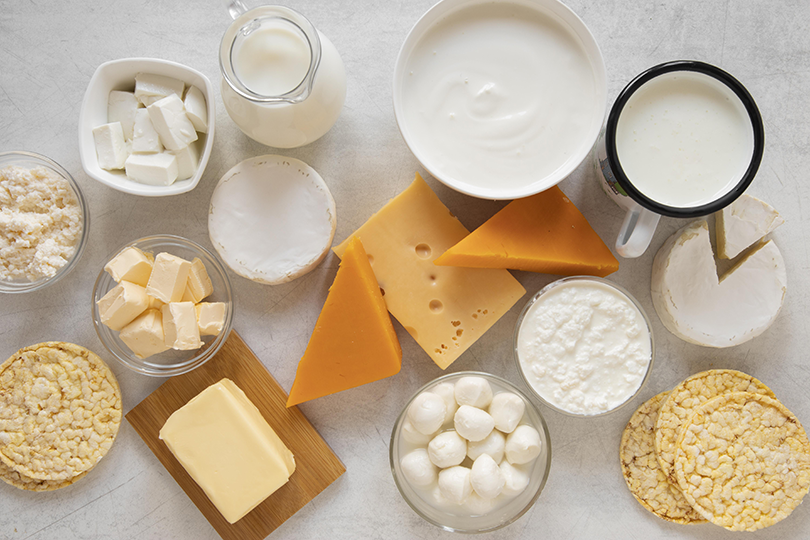 WHY ‘STANDARDS’? Contd..
Standardization in Testing ensures  Milk undergoes tests for fat content, protein levels, presence of antibiotics, and other parameters using established and approved procedures.
Standardization in Processes ensures Milk processing facilities utilize standardized equipment like milk tankers and pasteurizers to ensure consistent handling and processing.
Standardization in Cleaning & Sanitation ensures  cleaning and sanitation protocols minimize the risk of contamination throughout the milk production chain.
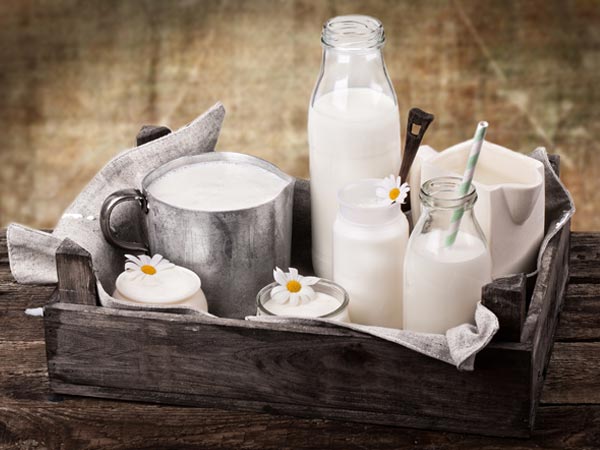 GLOBAL STANDARDIZATION PERSPECTIVE
Codex Alimentarius Commission: The Codex Standard for Milk and Milk Products provides internationally recognized guidelines on milk quality, including methods for sampling and analysis. It ensures harmonization of practices globally, facilitating trade and consumer protection.

ISO Standards: ISO/TC 34/SC 5 ‘Milk and Milk Products’ formulated International Standards for methods of analysis and sampling for milk and milk products, covering the dairy chain from primary production to consumption. ISO 11816 series covers methods for the determination of fat, protein, lactose, and other components in milk.
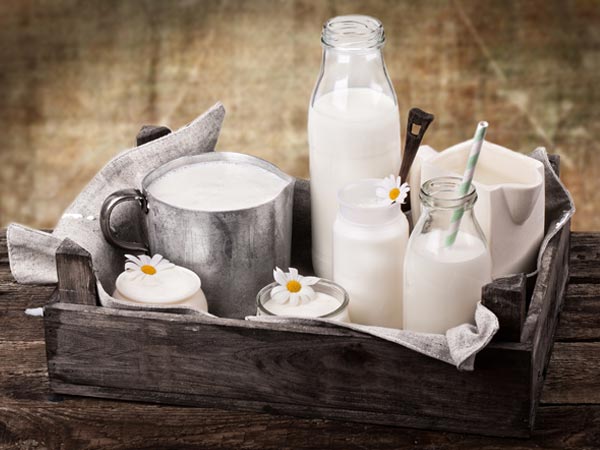 GLOBAL STANDARDIZATION PERSPECTIVE Contd.
International Dairy Federation (IDF): A leading authority setting scientific and technical standards for milk and milk products since 1903. It publishes guidelines for milk preservation, hygienic practices, and terminology.
Collaborates with ISO and CAC in developing guidelines for Milk and related products. 
IDF covers key issues working within 4 Strategic pillars:
Standards 
Nutrition & Health
Sustainability
Safety & Quality
THE DAIRY DECLARATION OF ROTTERDAM
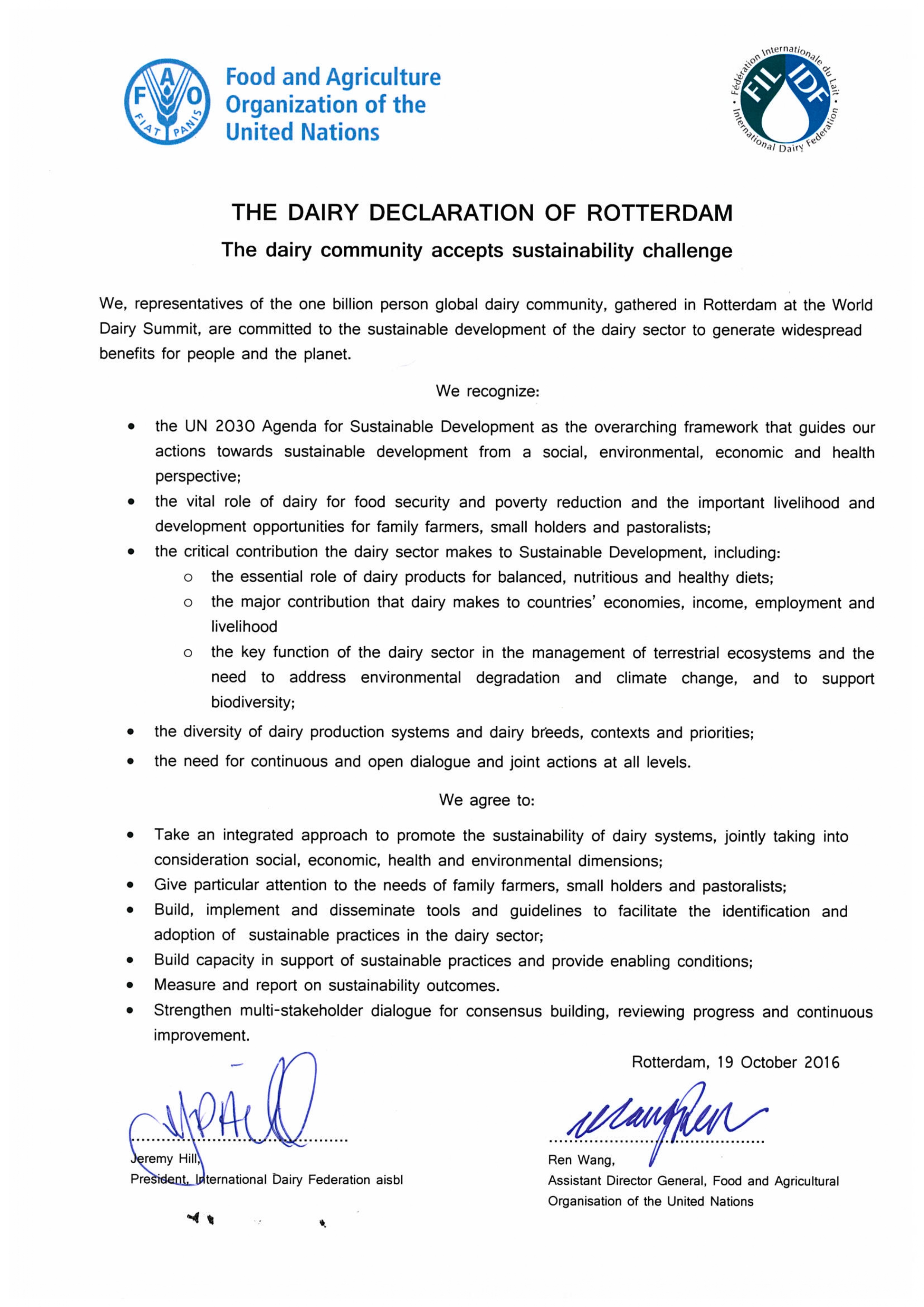 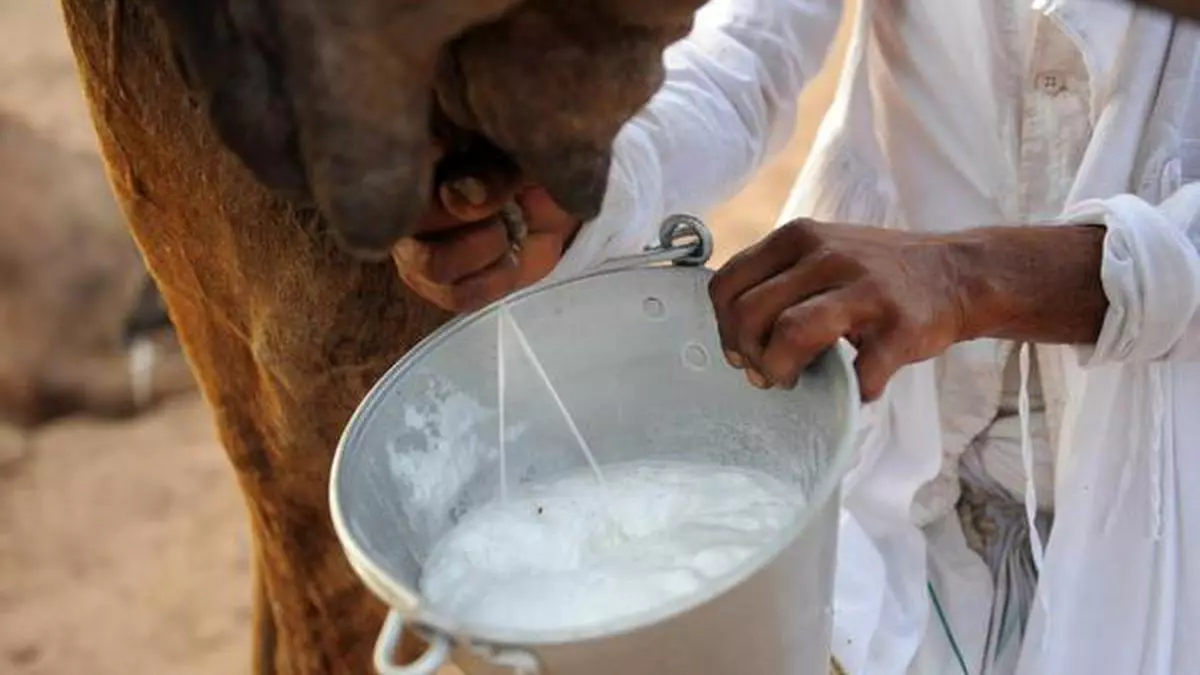 National Scenario for Standardization for Dairy Sector
BIS: Bureau of Indian Standards (BIS) formulates Indian Standards on Milk & related products; Dairy Equipment; Food Hygiene & Safety Management and Methods of Tests for Food Products, and in- sync ensures implementation of FSSAI regulations, and serves to the Standardization, Conformity and Testing requirement of the country’s Dairy sector.

FSSAI : The Food Safety and Standards Authority of India (FSSAI) sets national regulations for milk and milk products in India. These standards encompass composition, hygiene, labeling, and contaminant limits. The FSSAI also conducts regular milk quality surveys to monitor compliance with national standards.
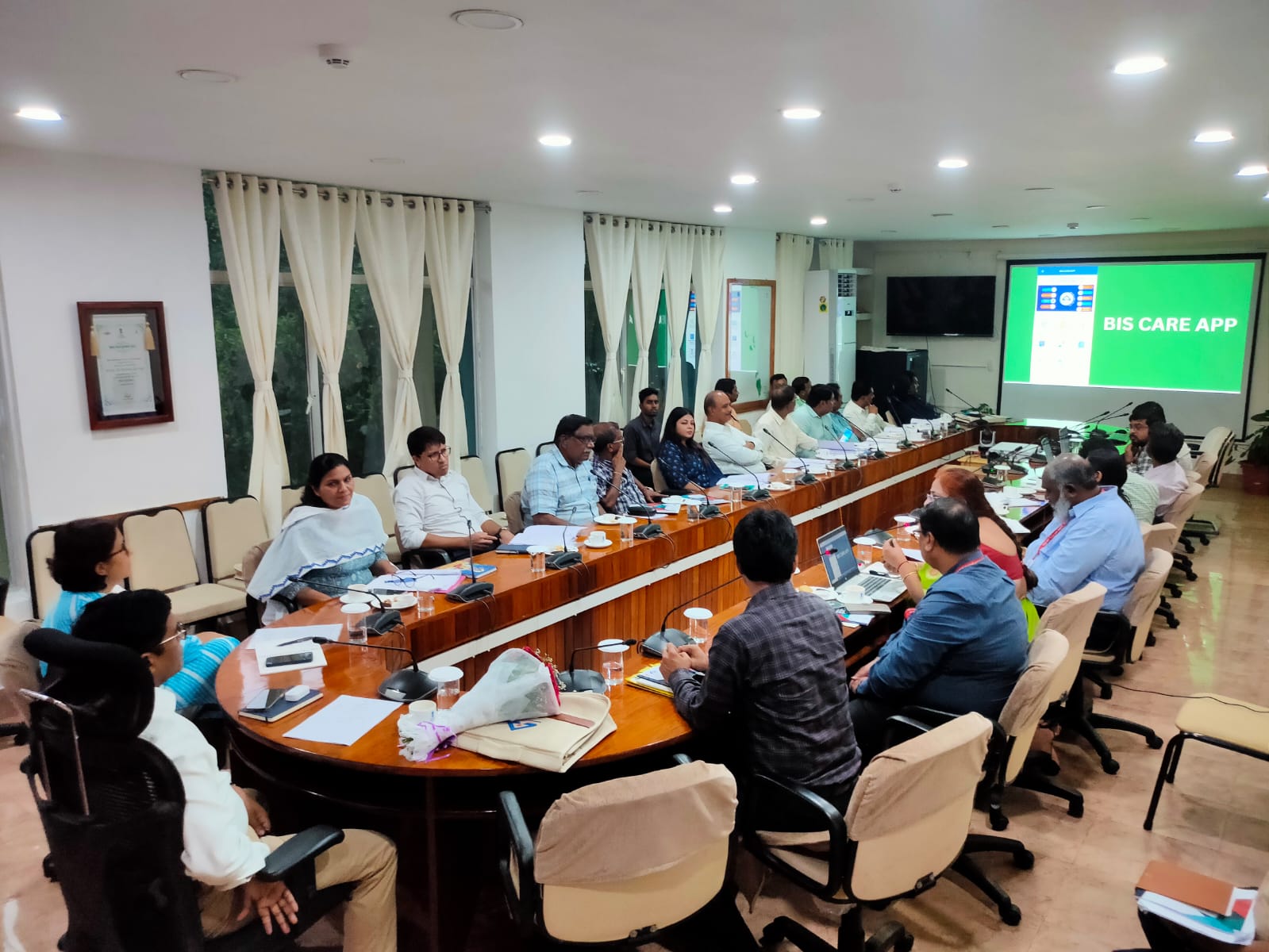 FORMULATION OF INDIAN STANDARDS THROUGH BIS SECTIONAL COMMITTEES
FAD 19: Dairy Products Sectional Committee
Scope: Standardization in the field of dairy and dairy products covering the dairy chain from primary production to consumption, in particular: 
     a) Product specifications including milk based infant
         foods
     b) Methods of test and analysis including sampling
     c) Codes of hygienic practices.
[Speaker Notes: Liaison :ISO/TC 34/SC 5 - Milk and milk products - Participating (P)]
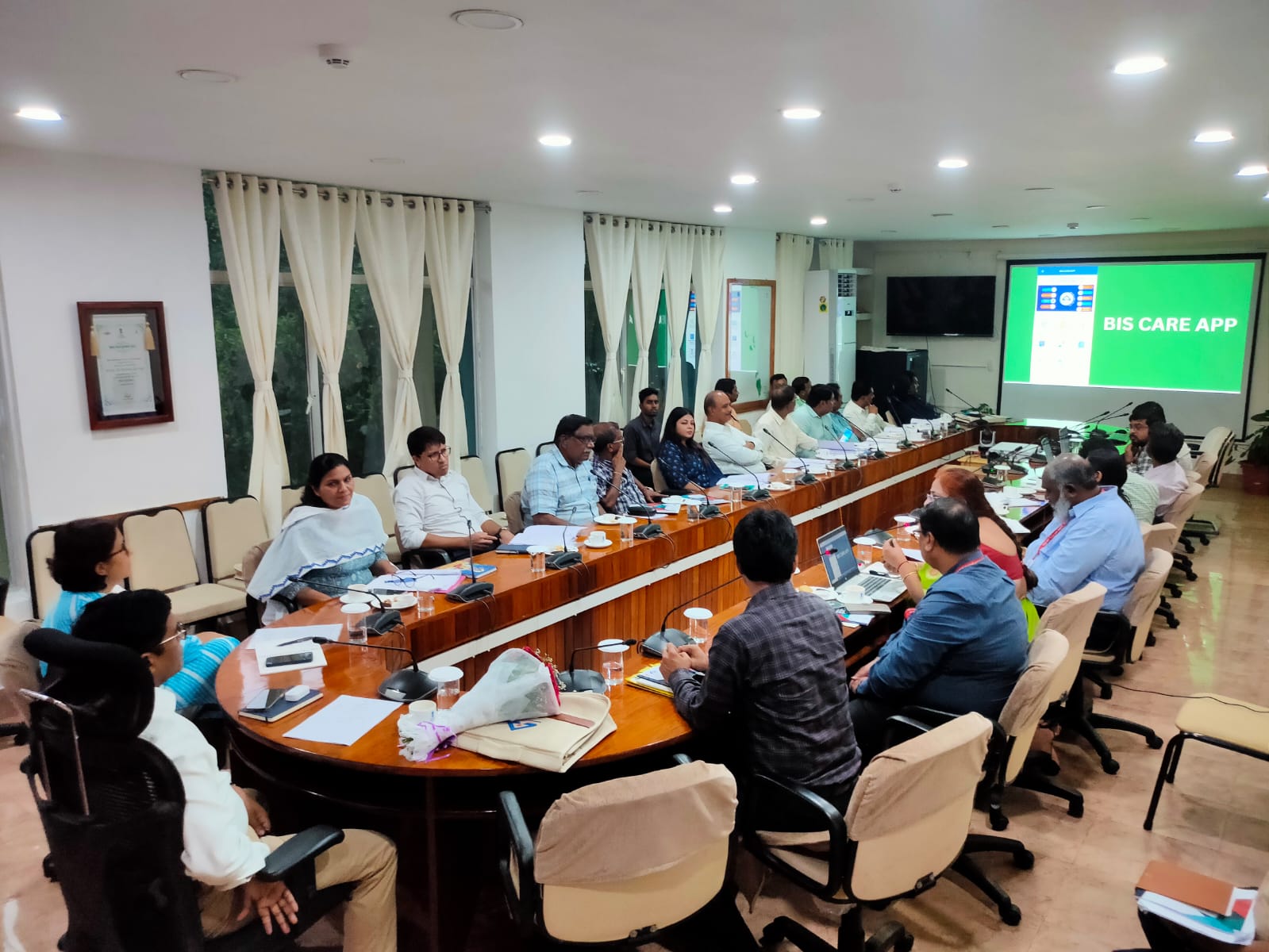 FORMULATION OF INDIAN STANDARDS THROUGH BIS SECTIONAL COMMITTEES
FAD 33: Dairy Equipment Sectional Committee
Scope: Standardization in the field of specifications and Code of practices for equipment used for collection, handling, processing, packaging, storage & transportation and testing and analysis in dairy sector.
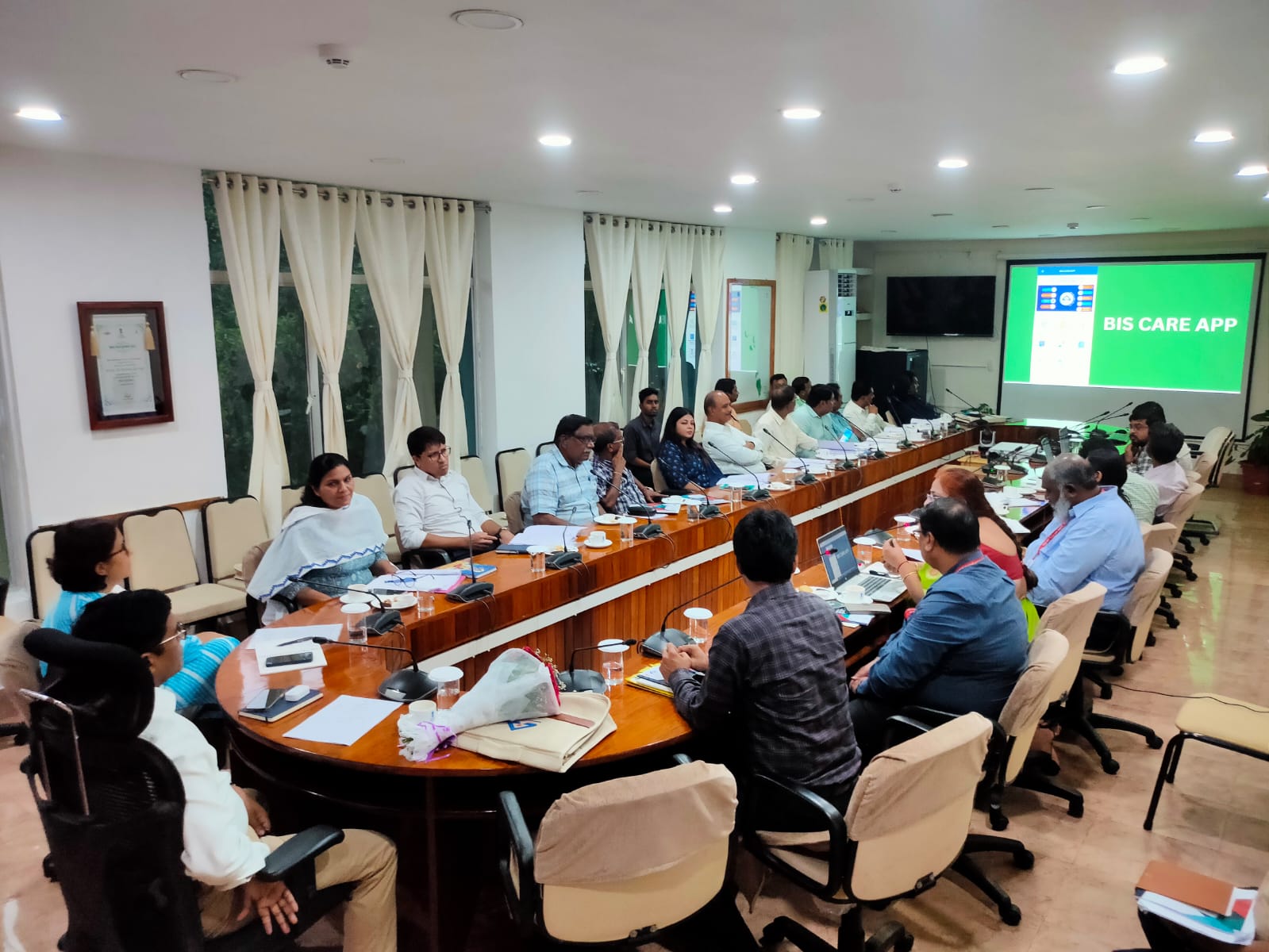 FORMULATION OF INDIAN STANDARDS THROUGH BIS SECTIONAL COMMITTEES
FAD 15: Food Hygiene, Safety Management and Other Systems Sectional Committee
Scope: The Standardization in the field of – 
     a) Food hygiene including codes of hygienic practices
         applicable for food products in general (except subject/
         product specific codes covered under other Sectional
         Committees of FAD)
     b) Food safety management systems
     c) Food labelling.
[Speaker Notes: Liaison :
ISO/TC 34/SC 17 - Management systems for food safety - Participating (P)
ISO/TC 34/SC 17/AG 2 - Communication on the ISO 22000 family of standards
ISO/TC 34/SC 17/AG 3 - Cooperation between Codex Alimentarius and SC 17
ISO/TC 34/SC 17/WG 11 - Prerequisite programmes on food safety]
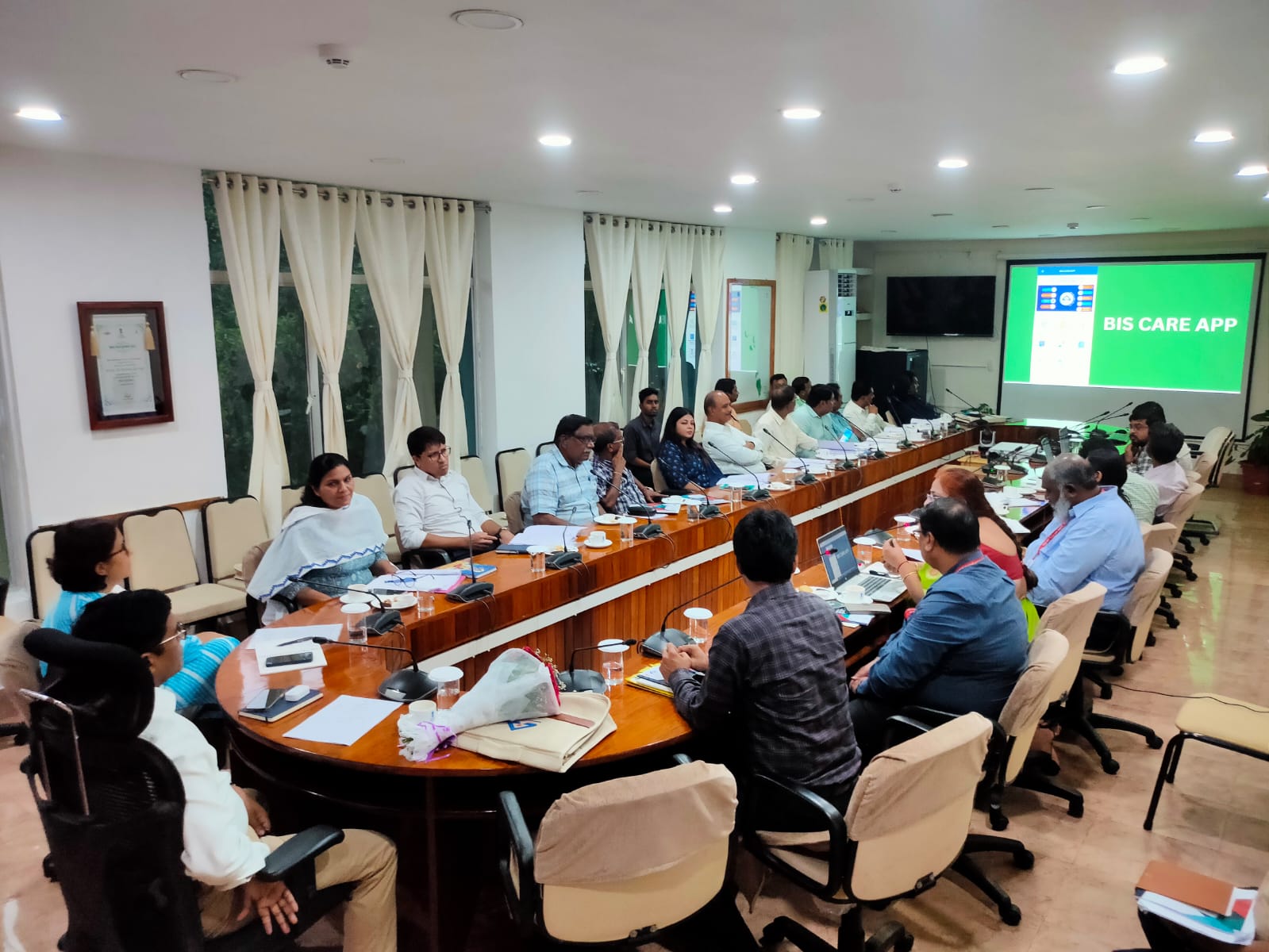 FORMULATION OF INDIAN STANDARDS THROUGH BIS SECTIONAL COMMITTEES
FAD 28: Test Methods for Food Products Sectional Committee
Scope: Standardization in the field of - Horizontal methods of test for food products including physical, chemical and sensory evaluation excluding the microbiological methods of test covered under the scope of FAD 31 and methods of test for estimation of pesticide residues covered under the scope of FAD 27.
[Speaker Notes: Liaison : ISO/TC 34 - Food products - Participating (P)
ISO/TC 34/SC 12 - Sensory analysis - Participating (P)
ISO/TC 34/WG 14 - Vitamins, carotenoids and other nutrients]
LIST OF INDIAN STANDARDS FOR MILK AND MILK PRODUCTS ISs
LIST OF MILK RELATED PRODUCT ISs
Note: More than 170 labs notified by FSSAI have milk testing capabilities within their scope
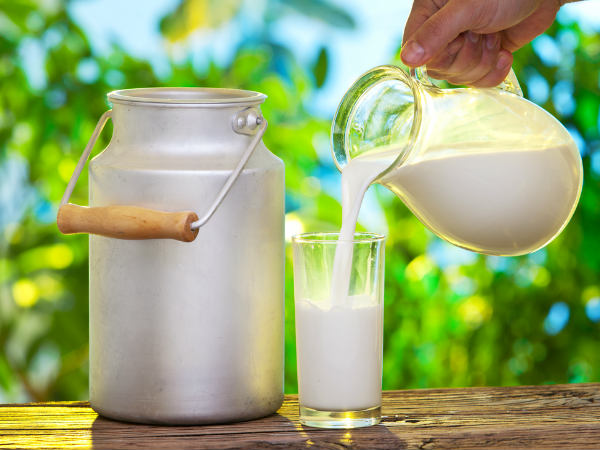 ENSURING MILK QUALITY
COMPOSITION OF MILK
As per IS 13688: 2020 Packaged Pasteurized Milk, the milk of different classes shall conform to the requirements for milk fat and milk solids-not-fat, independently, as specified in columns (4) and (5) of the table below:
COMPOSITION OF MILK Contd..
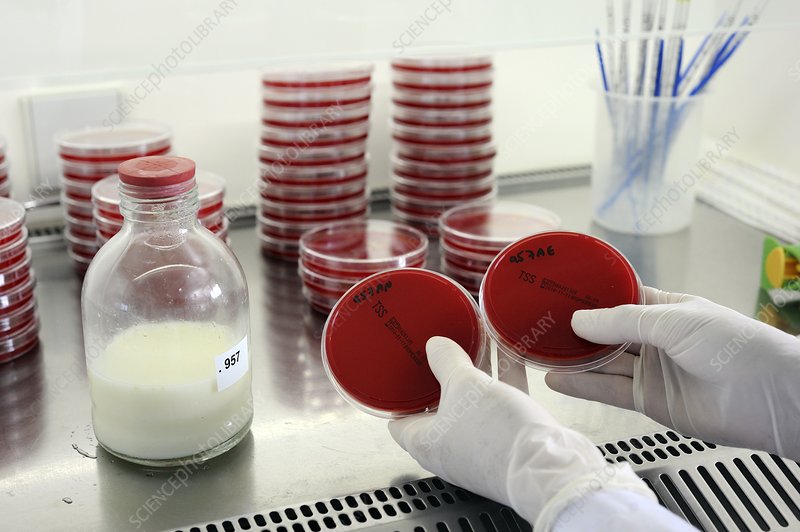 TESTING OF RAW MILK
Raw milk testing is done at milk collecting centres. But selection of method, and its appropriate application is of paramount importance to get desired results.
The physical (density, sediment test etc.), chemical (adulterants, fat content, Solids-not-Fat, acidity, resazurin, MBRT test etc.) microbiological analysis (direct microscopic count etc.) are used for assessing rapidly the quality of raw milk supplies for processing and manufacture.
Rapid examination of milk is carried out for routine check with the objective of ensuring purity of milk, hygienic quality and fitness for acceptance as raw milk for further processing
BIS has published the Indian Standard IS 1479 (Part 1):2016 which prescribes the methods of test for Rapid examination of milk
[Speaker Notes: BIS does not test raw milk because milk has a limited shelf life, leading to constraints in storage and transportation.]
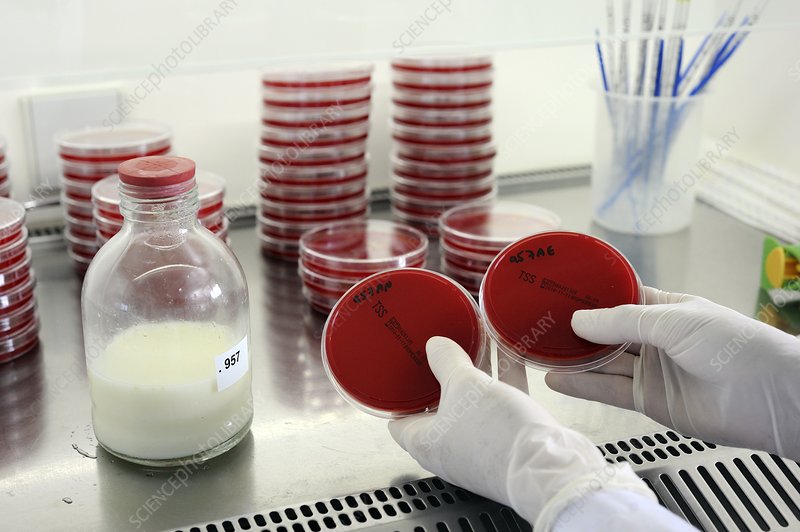 RAPID EXAMINATION OF MILK- WHAT DOES THE STANDARD TELL?
Sampling: Homogeneity is a pre-requisite for accurate analysis
‘FAT’ as classifying parameter: ‘FAT’ content classifies milk, and determines cost. Composite Milk sample for Fat test.
Organoleptic Test: Taste & Smell that determines the quality
Reference ‘Standard’ Sedimentation Disc: How to prepare
RAPID EXAMINATION OF MILK- WHAT DOES THE STANDARD TELL?
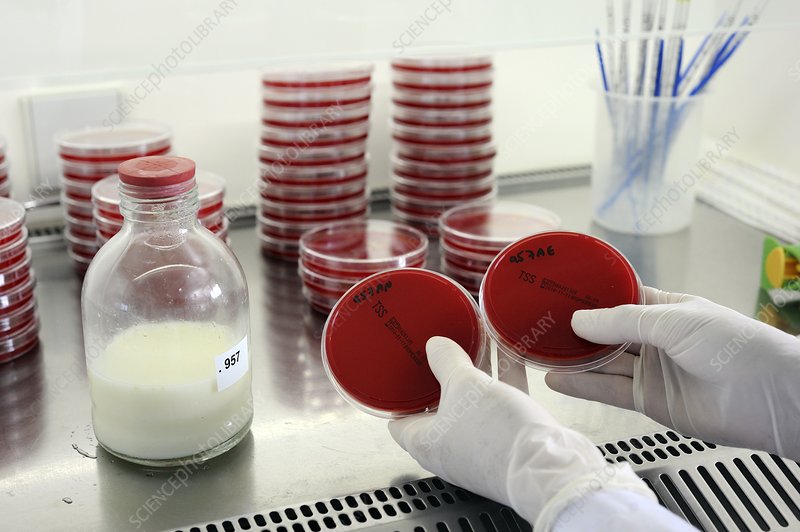 IMPORTANCE OF MILK QUALITY TESTING as per IS
Gives indication whether it is suitable for further processing/ sterilization.
Milk which gives a positive C.O.B. test has an acidity generally above 0.17 percent (as lactic acid) and is not suitable for distribution as liquid milk or for processing.
Alcohol Test tells about Stability of Milk for processing
Precautions to be taken to avoid contamination leading to False positive in MBRT
DETECTION OF ADULTERANTS: SAFEGUARDING MILK INTEGRITY
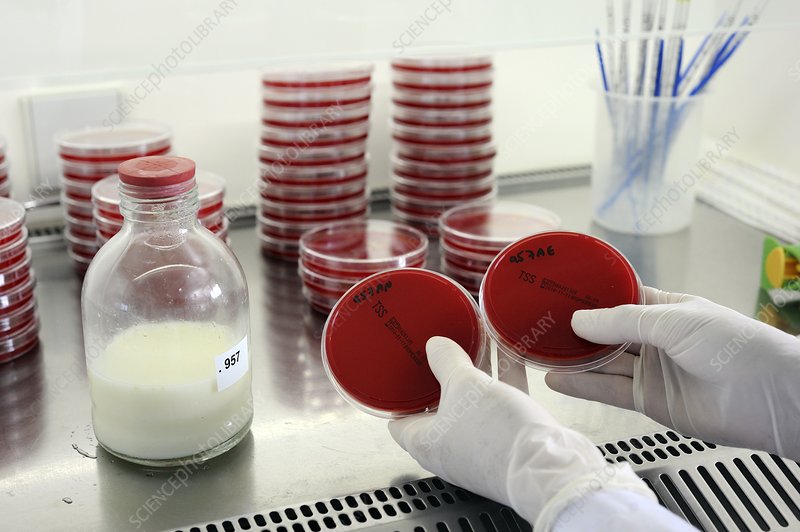 DETECTION OF ADULTERANTS: SAFEGUARDING MILK INTEGRITY Contd.
BIS has published 2 Indian Standards addressing Detection of Adulteration in milk
a. IS 1479 (Part 1): Method of Tests for Dairy Industry- Rapid examination of Milk 
     b. IS 15642 (Part 1& 2): Quick methods for Detection of
        Adulterants/ Contaminants in common Food products
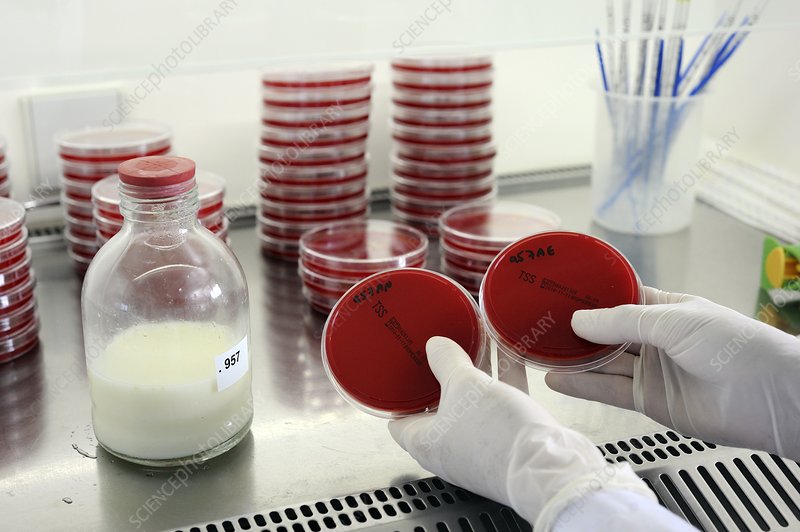 DETECTION OF ADULTERANTS: SAFEGUARDING MILK INTEGRITY Contd.
National Dairy Development Board (NDDB) has developed a ready-to-use kit for the detection of adulterants in milk. The kit has been available in the market for over a decade and is available in three pack sizes, each suited for specific use at household, dairy cooperative society and dairy plant levels.
Test methods for Nitrate and Nitrite Content in Milk and Milk products
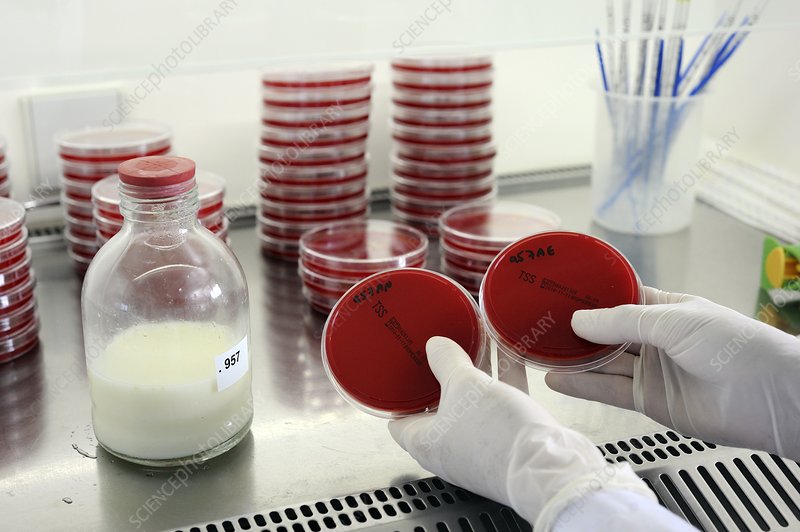 IS 9967 prescribes the methods for determination of nitrate and nitrite contents in milk and milk products
Published in 3 parts based on different methods (identical adoption of corresponding ISO Standards):
IS 9967 (Part 1) : 2008/ISO 14673-1:2004 ‘Method using cadmium reduction and spectrometry (second revision)’
IS 9967 (Part 2) : 2008/ISO 14673-2: 2004 ‘Method using segmented flow analysis Routine Method (second revision)’
IS 9967 (Part 3) : 2008/ISO/14673-3: 2004 ‘Method using cadmium reduction and flow injection analysis with in-line dialysis (Routine Method) (second revision)’
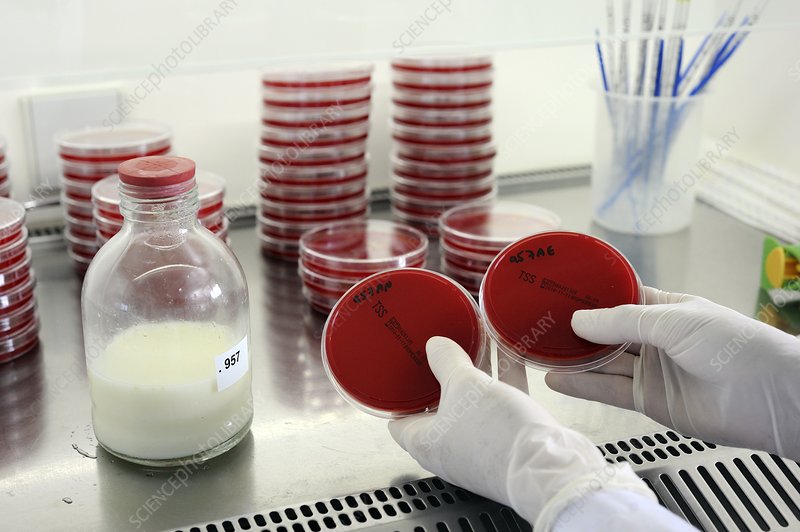 Test Methods for Dried and Concentrated Milk Products
IS 11766 : 1986/ISO 6092 : 1980 ‘Method for determination of titratable acidity in milk powder and similar products − Routine Method’ 
IS 11202 : 2012/ISO 8069 : 2005 ‘Dried milk − Determination of content of lactic acid and lactates (second revision)’ 
IS 16072 : 2012 ‘Determination of moisture content in milk powder and similar products (Routine method)’ 
IS 11721 : 2013/ISO 1736 : 2008 ‘Dried milk and dried milk products − Determination of fat content - Gravimetric method (Reference Method) (second revision)’
[Speaker Notes: The milk production in our country is characterized by seasonal variations and drying of milk, an important method of preservation, facilitates later consumption during the lean season. 
The dried milk products, thus, have become an essential part of the chain between the producer and the consumer. 
Indian Standards on test methods for dried and concentrated milk products, some of which are mentioned below:]
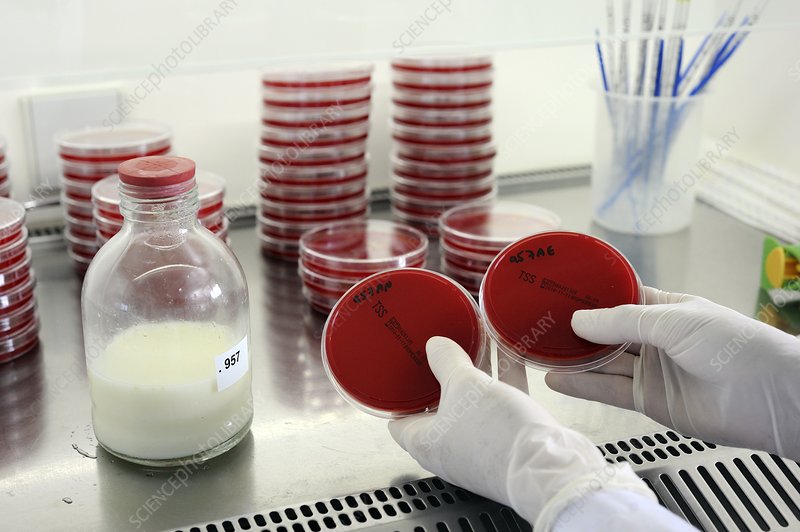 Test Methods for Dried and Concentrated Milk Products
IS 11762 : 2013/ISO 1737 : 2008 ‘Evaporated milk and sweetened condensed milk − Determination of fat content − Gravimetric method (Reference method) (second revision)’

IS 11764 : 2005/ISO 2911 : 2004 ‘Sweetened condensed milk - Determination of sucrose milk content − Polarimetric method (first revision)’

IS 12759 : 2019/ISO 8156 : 2005	‘Dried milk and dried milk products – Determination of insolubility index (first revision)’
[Speaker Notes: The milk production in our country is characterized by seasonal variations and drying of milk, an important method of preservation, facilitates later consumption during the lean season. 
The dried milk products, thus, have become an essential part of the chain between the producer and the consumer. 
Indian Standards on test methods for dried and concentrated milk products, some of which are mentioned below:]
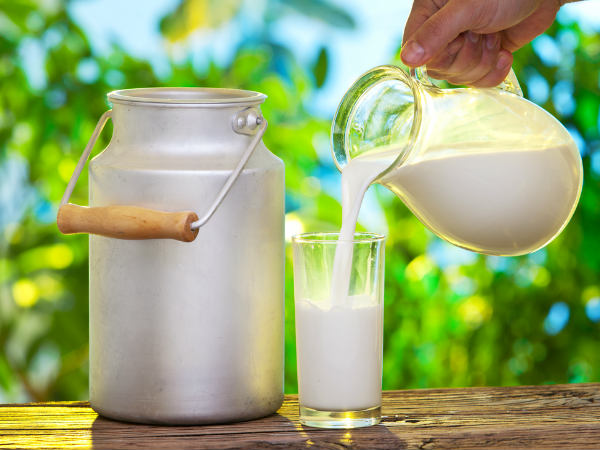 ANALYZING CONTAMINANTS: QUANTITATIVE APPROACH
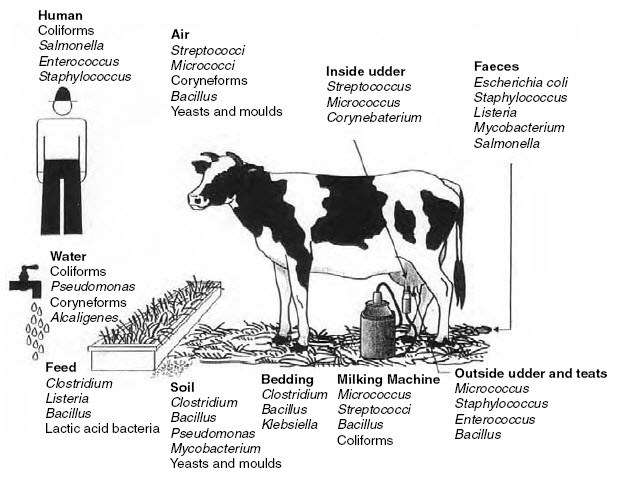 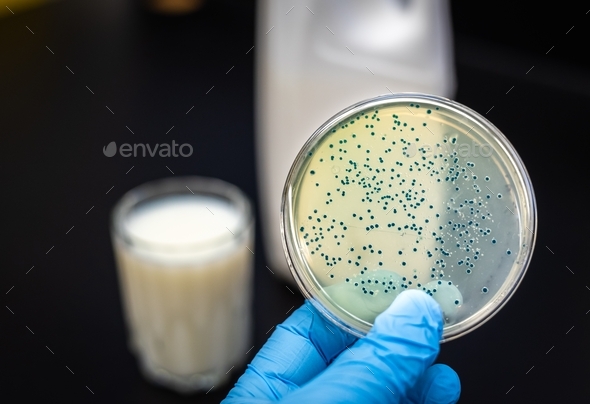 ADVANCED TECHNIQUES FOR CONFIRMATION OF CONTAMINANTS
Detection and Quantification of  contaminants has always been a challenge considering the various factors including product matrix, heterogeneity and trace amount of the contaminant.    
But with advancement in technologies, various methods have come up which easily determines contaminants in ppb level, and beyond. 
ELISA- Enzyme Linked Immunosorbent Assay	
HPLC- High Performance Liquid Chromatography
LCMS- Liquid Chromatography Mass Spectrometry
PCR- Polymerase Chain Reaction
Biosensors
[Speaker Notes: Contaminants, Toxins & Residues: The products shall comply with the limits stipulated under the Food Safety and Standards (Contaminants, toxins and Residues) Regulations, 2011.]
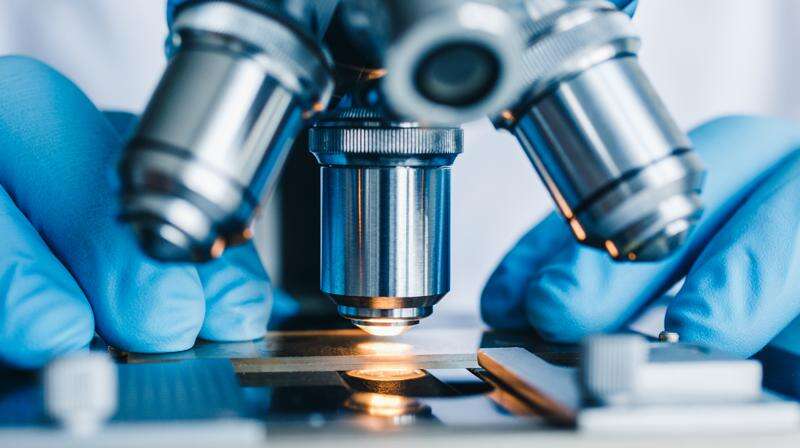 SELECTION OF METHOD
The selection of the most suitable technique depends on various factors, including:

Type of contaminant being analyzed
Desired level of sensitivity and specificity
Availability of resources and equipment
Time constraints for analysis
[Speaker Notes: Contaminants, Toxins & Residues: The products shall comply with the limits stipulated under the Food Safety and Standards (Contaminants, toxins and Residues) Regulations, 2011.]
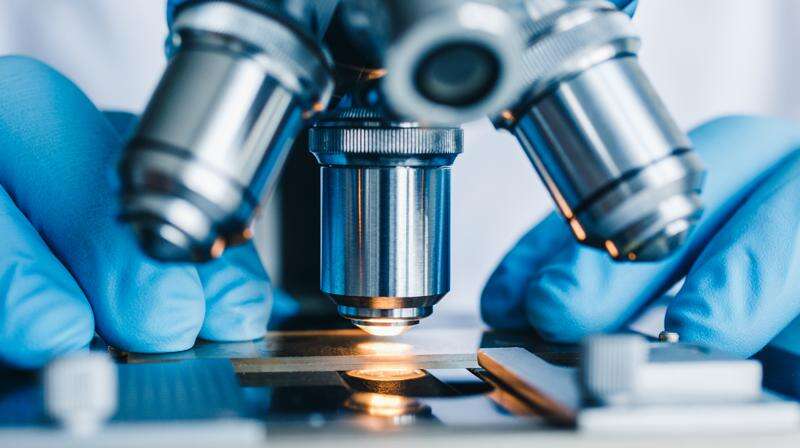 SELECTION OF METHOD Contd.
[Speaker Notes: Contaminants, Toxins & Residues: The products shall comply with the limits stipulated under the Food Safety and Standards (Contaminants, toxins and Residues) Regulations, 2011.]
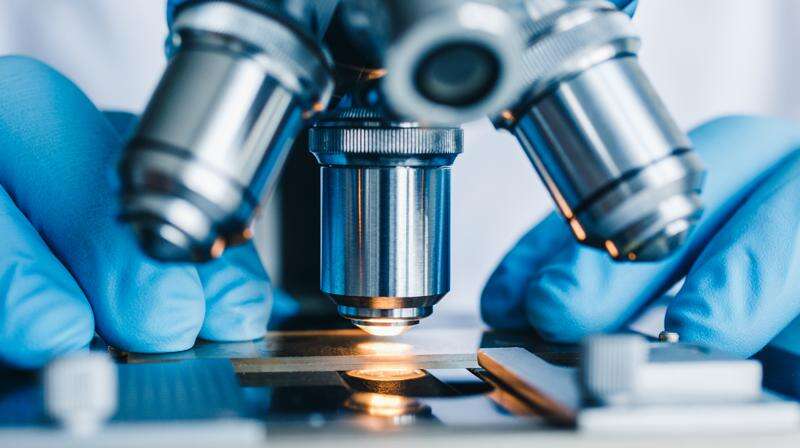 DETECTION & QUANTIFICATION OF MELAMINE IN MILK
Melamine Adulteration: The adulteration of milk with melamine is a serious issue that has significant health consequences, particularly affecting infants and young children. Melamine is an industrial chemical used in plastics, resins and fertilizers, that is sometimes added illegally to milk to artificially inflate its protein content in quality control tests. 
Harmful consequences: Kidney stones & Renal Damage; UTI issues; Impaired child development; Gastrointestinal problems
FSSAI has explicitly stated that addition of Melamine in milk is prohibited, though max. permissible limit in milk have been given  to address incidental contamination.
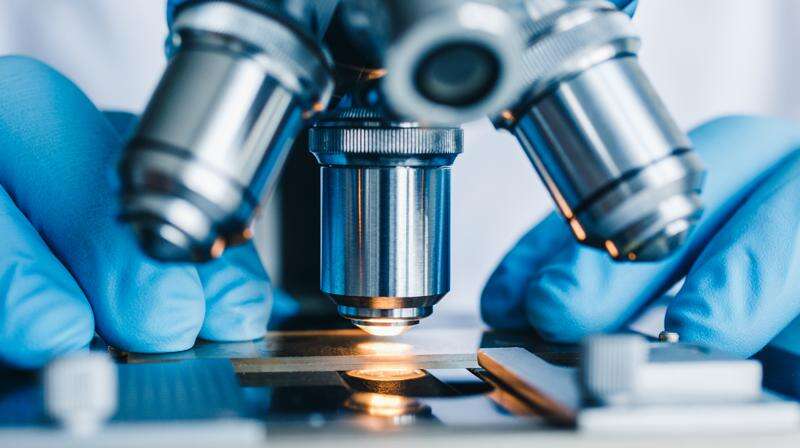 DETECTION & QUANTIFICATION OF MELAMINE IN MILK Contd.
Melamine in milk can be detected and quantified by any of the given method:
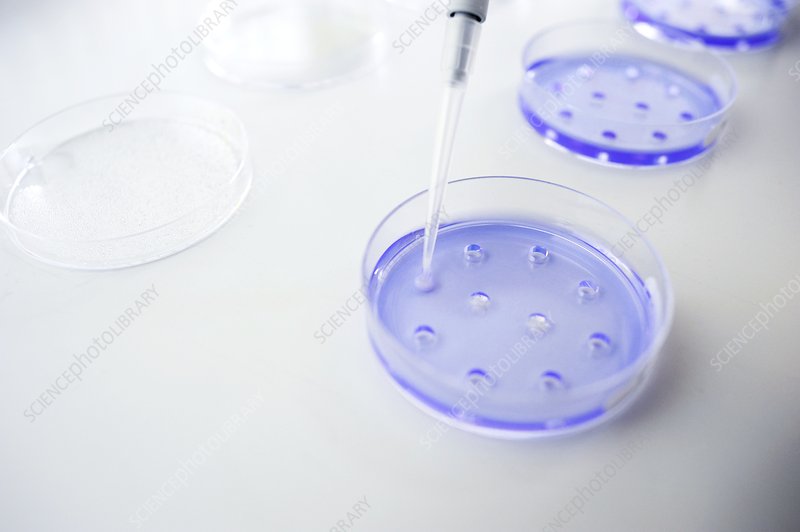 INDIAN STANDARD ON DETERMINATION OF MELAMINE CONTAMINATION IN MILK
IS 16195 is identical with ISO/TS 15495 : 2010 ‘Milk, milk products and infant formulae — Guidelines for the quantitative determination of melamine and cyanuric acid by LC-MS/MS’
Melamine content is determined in ppm ( mg/ Kg) level
Prescribes Method validation to demonstrate fitness for the purpose
      (Min. required Sensitivity; Trueness & Recovery; Repeatability;
      Within laboratory Reproducibility)
The analytical procedure encompasses a dilution of the sample in an acetonitrile: water solution, leading to the precipitation of proteins and allowing melamine acid to be extracted at the same time. After centrifugation, the supernatant is analysed by LC-MS/MS
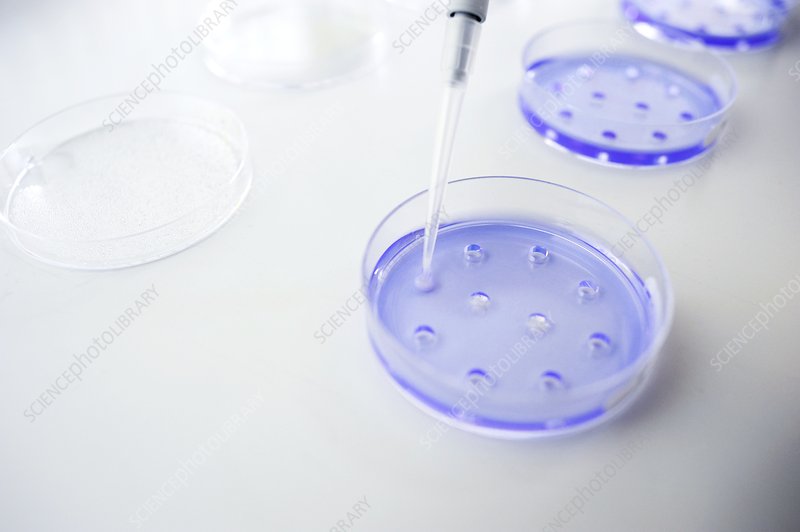 IS ON DETERMINATION OF MELAMINE CONTAMINATION IN MILK Contd..
Method A [liquid chromatography electrospray ionization tandem mass spectrometry ]: The analytical procedure encompasses a dilution of the sample in an acetonitrile: water solution, leading to the precipitation of proteins and allowing melamine acid to be extracted at the same time. After centrifugation, the supernatant is analysed by LC-MS/MS
Method B [liquid chromatography using linear ion-trap mass spectrometry ]: Melamine is extracted in acetonitrile while achieving protein precipitation. After centrifugation, the supernatant is considered for subsequent analysis by ion-trap LC-MS/MS
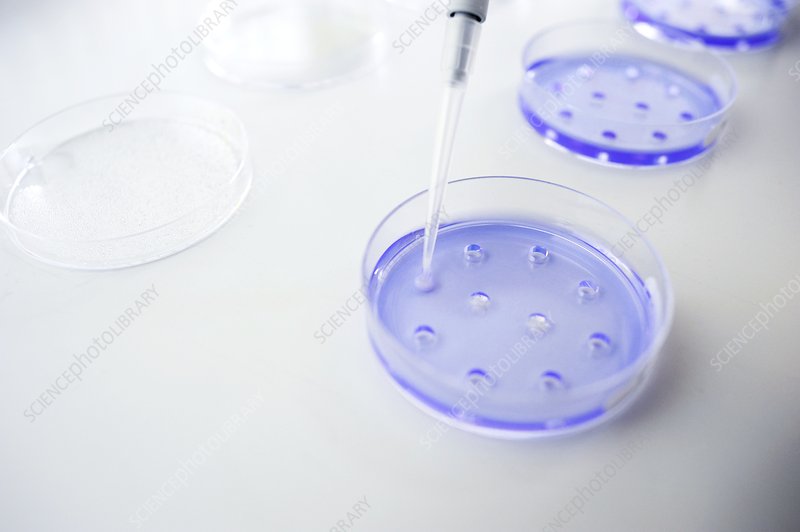 DETECTION & QUANTIFICATION OF AFLATOXIN M1 IN MILK
Aflatoxin M1 is a metabolite of aflatoxin B1, a highly toxic compound produced by certain molds (Aspergillus flavus) that can contaminate crops such as maize, peanuts, and tree nuts. Aflatoxin M1 is specifically found in milk and dairy products when dairy cattle consume feed contaminated with aflatoxin B1.
Sources of Aflatoxin M1 in Milk: Dairy cattle may consume feed contaminated with aflatoxin B1, which is metabolized and excreted as aflatoxin M1 in milk.
Harmful effects of Aflatoxin M1 in Milk: Carcinogenic; Liver toxicity; Weakens the immune system
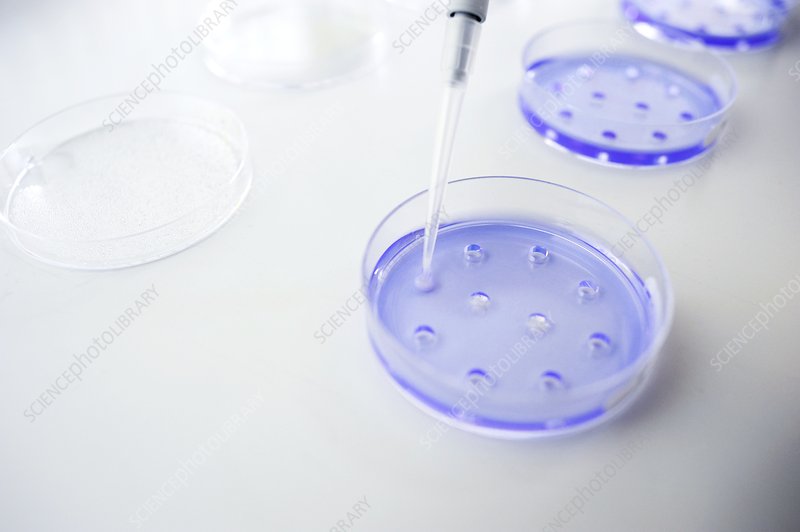 DETECTION & QUANTIFICATION OF AFLATOXIN M1 IN MILK Contd.
Aflatoxin M1 in Milk can be detected and quantified by any of the following methods:
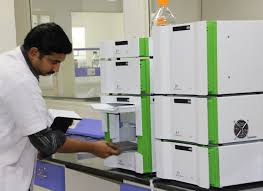 INDIAN STANDARD ON DETERMINATION OF AFLATOXIN M1 CONTAMINATION IN MILK
IS 18108 is identical with ISO 14674 : 2005 ‘Milk and milk powder — Determination of aflatoxin M1 content — Clean-up by immunoaffinity chromatography and determination by thin-layer chromatography’’
The method is applicable to raw milk, low fat or skimmed liquid milk and milk powder. The lowest quantity of AFM1 that can commonly be determined is 2 ng, which corresponds to a limit of quantification close to 0,10 µg/l for liquid milk or dissolved milk powder (for a spot of 20 µl). 
Prescribes Method validation to demonstrate fitness for the purpose (Min. required Sensitivity; Trueness & Recovery; Repeatability ; Within laboratory Reproducibility)
IS ON DETERMINATION OF AFLATOXIN M1 CONTAMINATION IN MILK Contd.
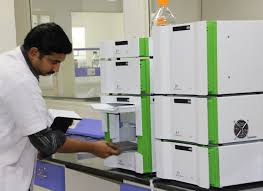 Aflatoxin M1 (AFM1) is extracted by passing the test portion through an immunoaffinity column. The column contains specific antibodies bound onto a solid support material. As the sample passes through the column, the antibodies selectively bind with any AFM1 (antigen) present and form an antibody-antigen complex. All other components of the sample matrix are washed off the column with water. Then the AFM1 is eluted from the column with methanol and acetonitrile. After concentration of the eluate, the amount of AFM1 is determined by one-dimensional thin-layer chromatography. In the case of interference, two-dimensional thin layer chromatography is carried out to separate the AFM1 from its impurities.
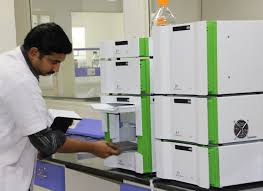 IS ON DETERMINATION OF AFLATOXIN M1 IN MILK Contd. [ IMMUNOASSAY]
IS 18109 is identical with ISO 14675 : 2003 ‘Milk and milk products — Guidelines for a standardized description of competitive enzyme immunoassays — Determination of aflatoxin M1 content’
Proprietary methods such as ELISA methods cannot be described in separate International Standards. Therefore, this Standard is intended to provide guidelines on basic parameters required for evaluation/validation of competitive enzyme immunoassays for the quantitative determination of aflatoxin M1 in milk and milk products. 
The “quality” of any immunoassay is a function of the immunochemical principle of the method, the properties of the reagents, the assay design and the experimental errors. These basic principles determine the sensitivity, specificity, precision and accuracy of the assay.
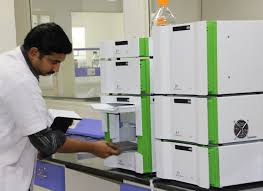 IS ON DETERMINATION OF AFLATOXIN M1 IN MILK Contd. [ HPLC]
IS 18110 is identical with ISO 14501 : 2021 ‘Milk and milk powder — Determination of aflatoxin M1 content — Clean-up by immunoaffinity chromatography and determination by high-performance liquid chromatography’
Aflatoxin M1 is extracted by passing the test portion through an immunoaffinity column that contains specific antibodies bound onto a solid support material. As the sample passes through the column, the antibodies are selectively bound with any aflatoxin M1 (antigen) present and form an antibody-antigen complex. All other components of the sample matrix are washed off the column with water. Then aflatoxin M1 is eluted from the column and the eluate is collected. The amount of aflatoxin M1 present in this eluate is determined by means of high-performance liquid chromatography (HPLC) coupled with fluorometric detection.
CONCLUSION & FUTURE TRENDS
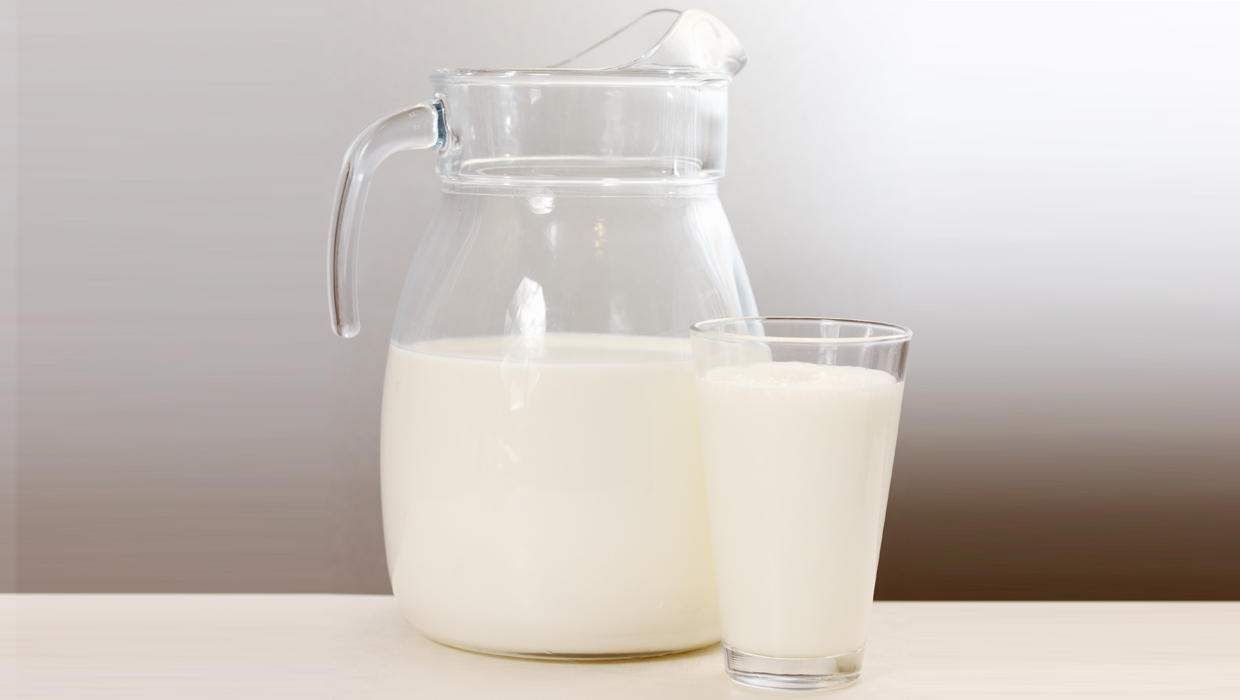 Adulteration & Contamination is going to stay, and more new contaminants may be encountered which may require tweaking in our established methods.
Studies are being carried out to develop new methods for analysis. Few of the developmental methods are:
Microfluidic devices: Miniaturized platforms for rapid and automated contaminant detection.
Aptamers: Synthetic molecules that can bind specifically to contaminants, offering potential for portable and sensitive tests.
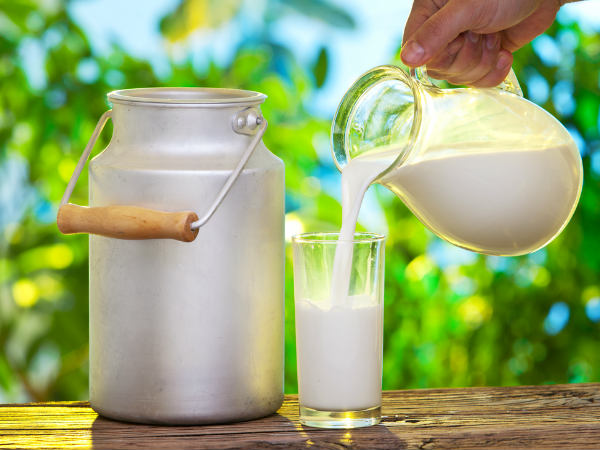 SO WHAT’S ‘NEW’ ABOUT IT
COURSE THROUGH STANDARDS- A CONCISE & PRECISE WAY
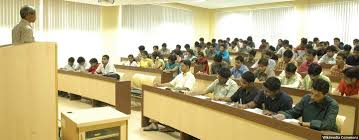 Once a Stakeholder (here, it is Academia) goes through a relevant Standard, he can appreciate:
How a Standard address a ‘Topic’ already covered in Text books, in concise way
How the problem statement (issue) is getting addressed in the Standard
How many parameters are tested to ensure Conformity (Quality) of a Product
COURSE THROUGH STANDARDS- A CONCISE & PRECISE WAY Contd
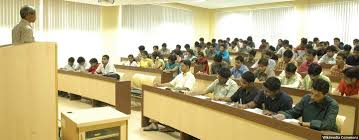 How the parameters are tested (Detailed description of Method of Tests, along with sample preparation/ conditioning details)
Why it is so? (Selection of a particular method considering Product matrix; Limit of Detection/ Quantification based on Repeatability/ Reproducibility)
What additional ‘value’ the standards are bringing in? (Measurement Uncertainty in testing and its impact; Reporting of Results and its impact, highlighting the significance of IS 2: 2022)
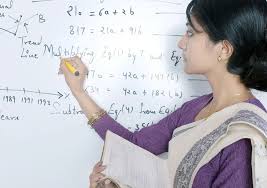 STRUCTURED SCIENTFIC APPROACH
Foreword: Genesis of the Standard in brief, along with major changes brought through revisions (as applicable)
Scope : Defines the ‘Applicability’ of the Standard
Normative References: Documents which have been referred to
Terms & Definitions: As is used in the Standard
Requirements: The set of specified Tests which determines the ‘Quality’ of the Product/ services
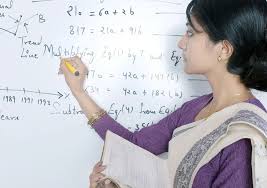 STRUCTURED SCIENTFIC APPROACHContd..
Sampling & Conditioning: Describes Sample preparation for Tests to be carried out
Test Methods : Describes how the specified requirements/ tests to be performed
Packing: How the materials to be packed 
Marking: Details which are required to be marked
Sampling Criteria for SQC: Scale of sampling for guidance of manufacturers for Statistical Quality Control purpose
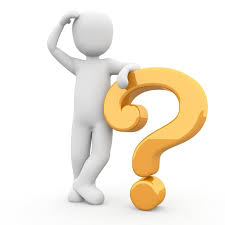 WHAT IS ‘THAT’ IS AMISS ?
What is the ‘Aspect’ which is NOT being covered by Standards

     ANYONE PLEASE
Manufacturing Process
Transportation and Distribution [Upto retailer/ consumer]
Usage of the Product
[Speaker Notes: Manufacturing Process – Machinery, Process Flow-chart and Process Description; Critical Control Points (CCP)
Transportation and Distribution- Unless otherwise specified in special cases as that of Hazardous Chemicals
Usage of the Product- Unless otherwise specified in special cases (User Manual is prescribed in the Standard) where it directly impacts performance (Quality) requirements of the Standard]
ASSOCIATE & COLLABORATE
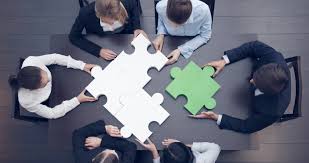 Solicit comments on the existing Indian Standards
Revision of existing Standards for making them relevant, as per requirement (Coverage of Grades/ Varieties) & advancement in Technologies
Formulation of Indian Standards where NO Standards exist
Need Based Standards
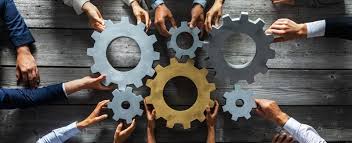 TAPPING THE UNTAPPED !
Benefitting from the Scientific acumen of Eminent Faculties & Research Scholars
Making the Indian Standard ‘Indian’ in real terms
Indian Standards becomes dynamic and coherent with recent advancement in Technologies
Active Participation in R & D Projects; Not a Stand alone exercise
HOW TO IDENTIFY THE STANDARD
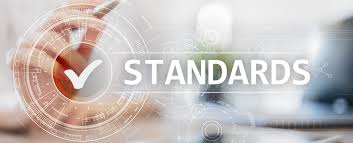 ‘KNOW YOUR STANDARDS’
Once Standard is identified, Scope of the Standard defines its coverage
All Indian Standards (ISs) are Downloadable Free of Cost
HOW TO TEACH ‘STANDARDS’
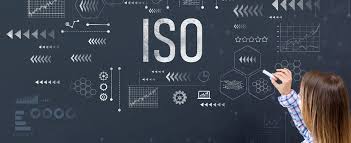 Teaching & Learning needs to be made part of Curriculum
Introduction to the ‘World of Standards’
Credit-based System
Year Long Academic Calendar; Identification of Faculty
IIT Roorkee has introduced course in Sem-I
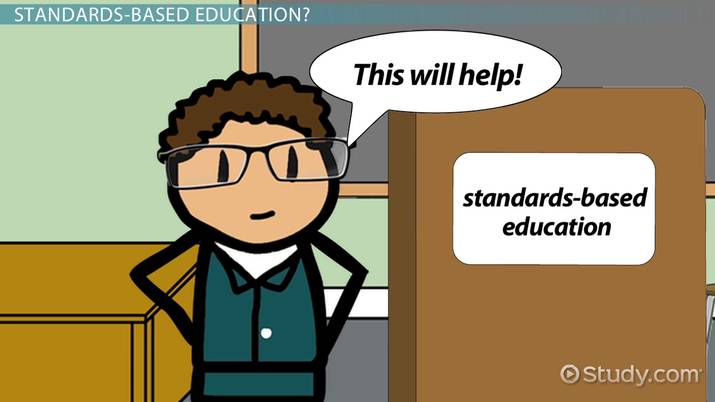 PLANNING FOR ACADEMIC YEAR
Introduction of ‘Standards’ in Course Curricula
Participation in R & D Projects
Tailor made Discipline wise Workshops/ Physical meetings
Creation of Standards Club in every Discipline/ Department
Academic Dashboard; Lecture Series
AND THE STRENGTH LIES IN…..
Area of Strength (Focused Approach)
Faculty wise Mapping vis-à-vis Area of interest/ Specialization
Data-base of Faculty & Research Scholars
Incubation/ Innovation Centre (Technology Readiness Level on Scale of 10)
Available Infrastructure
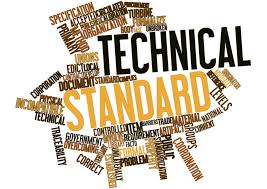 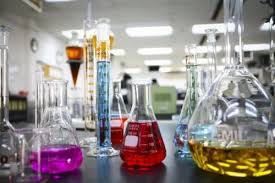 REALIZING TRUE POTENTIAL OF TESTING INFRASTRUCTURE
Utilization of Test Facilities under BIS Lab Recognition Scheme (LRS)

IS/ ISO 17025: 2017 Accreditation is a prerequisite

NABL: nabl-india.org

Support to Laboratories (Grant in Aid)
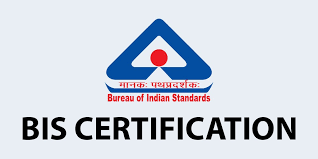 VARIOUS CERTIFICATION SCHEMES
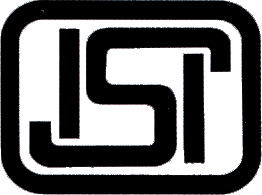 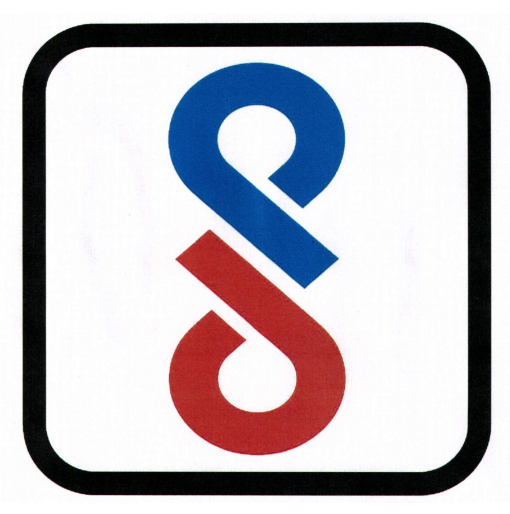 Conformity Assessment Scheme for Milk and Milk Products
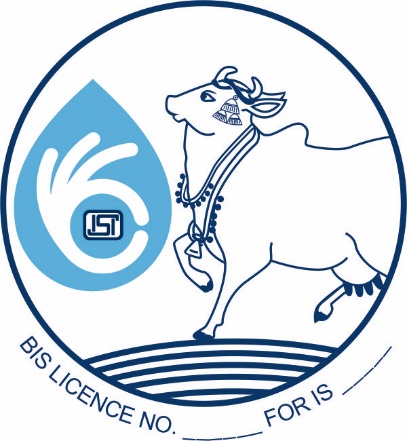 Scheme by BIS notified on 08.12.2021
Scheme launched by Hon’ble Prime Minister on 23.12.2021
Conformity Assessment Scheme for Milk Products (CAS)
Single Point Quality Certification- Comprehensive certification scheme covering all elements of
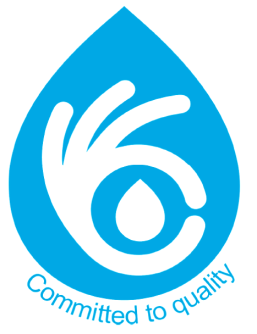 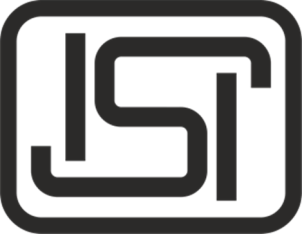 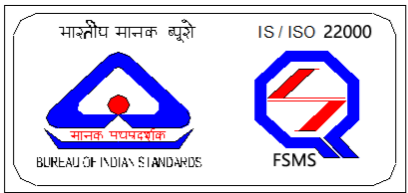 Product Certification as per relevant Indian Standards
Process Certification as per NDDB’s Quality Mark guidelines.
Food Safety Management System as per IS/ISO 22000
Scheme Overview
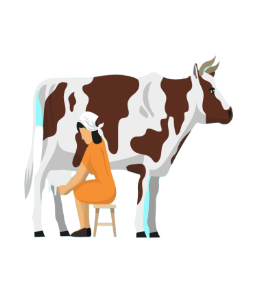 Collection at Village level
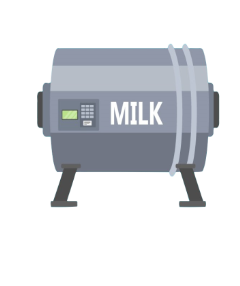 Milk Chilling
Process certification
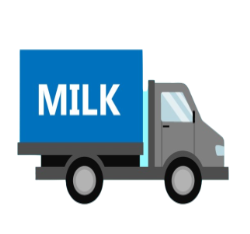 Transportation
Food Safety 

Management
System
CAS
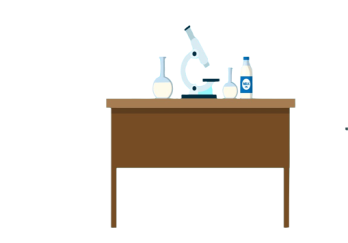 Testing
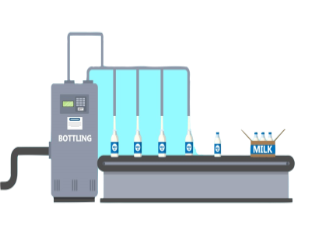 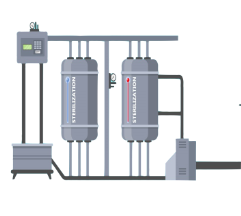 Processing/
Packaging
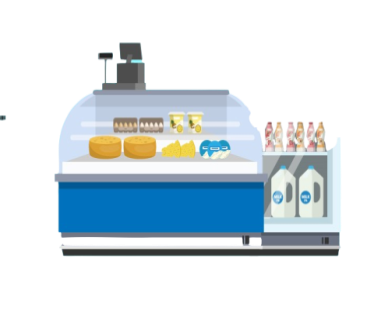 Product Certification
Product
IS/ISO 22000: 2018Food Safety Management System: Risk Assessment
MAP THE GAP
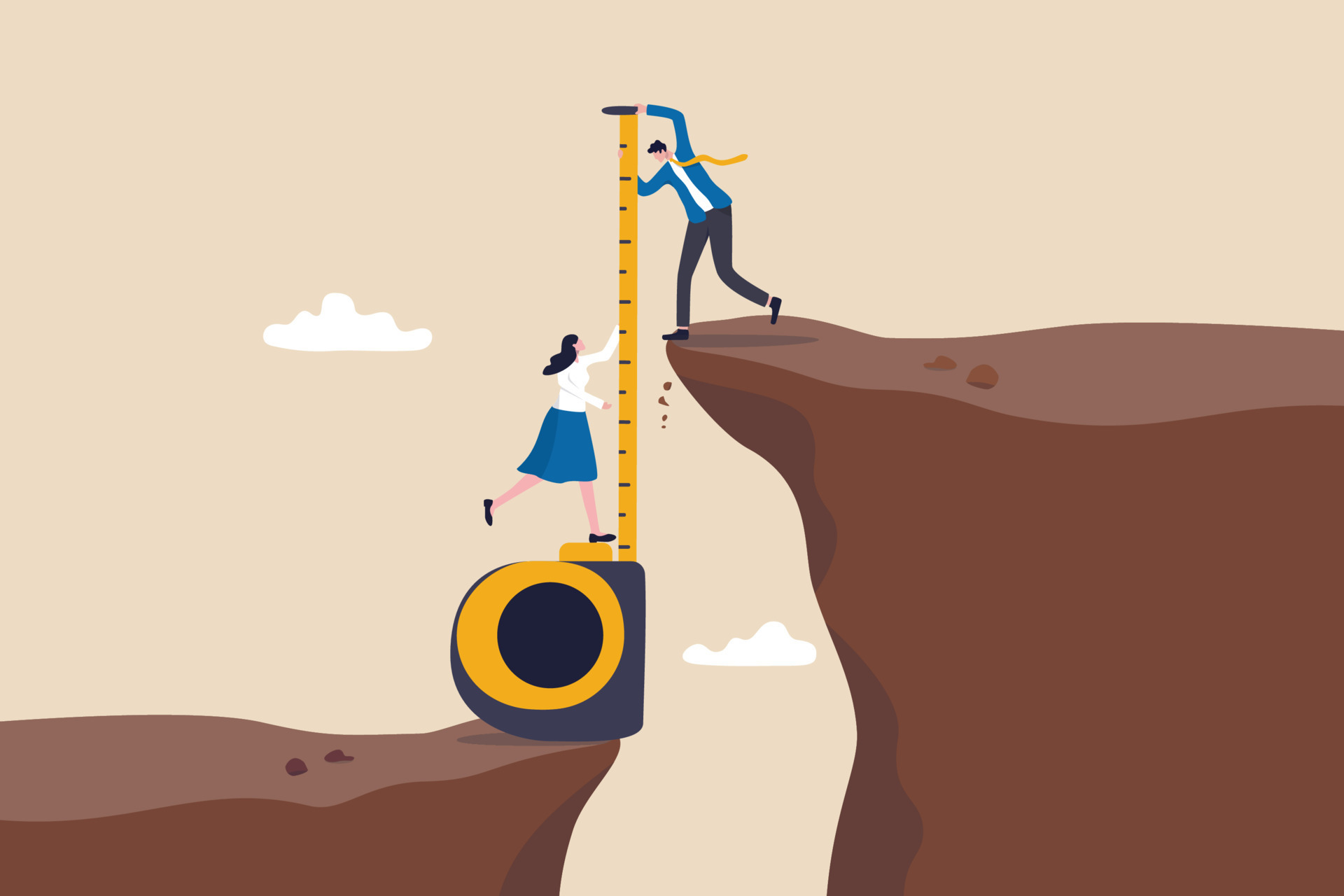 Every Manufacturing Process is Unique, so are its Food Safety Risks
BIS QUALITY ECOSYSTEM IN THE COUNTRY
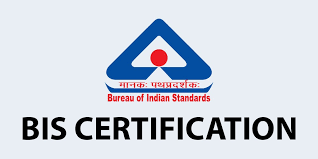 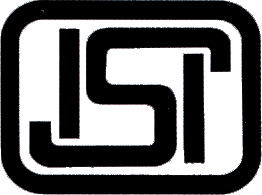 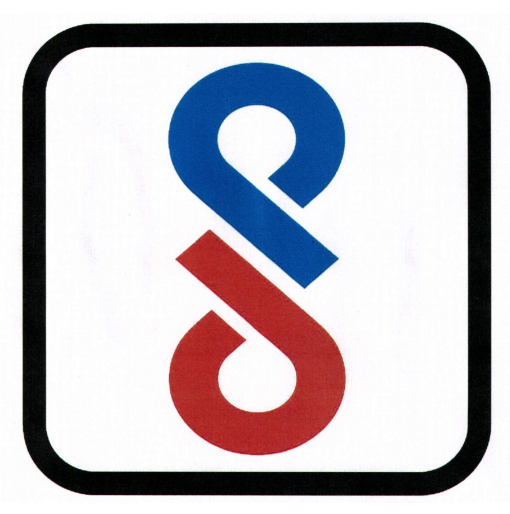 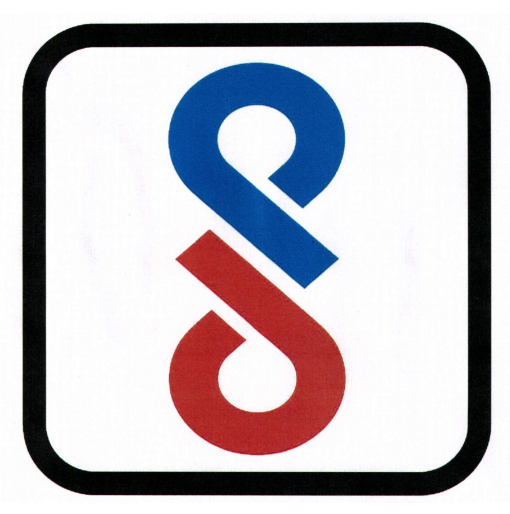 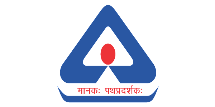 BIS CARE APP- THE MASTER KEY!
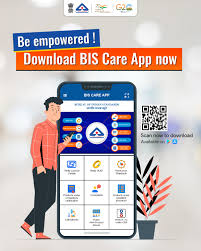 Verify Licence (Manufacturer) Details
Verify Registration (under BIS CRS) Details
Products under Compulsory Certification
Know Your Standards
Complaints
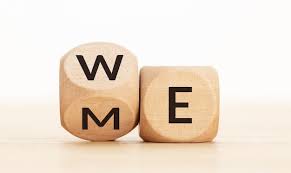 SYNERGY TRANFORMING ‘ME’ TO ‘WE’
Participation of faculties/ Research scholars in Standards Formulation Process
Faculty Engagement as an Expert in BIS Sectional Committee
Engagement in R & D Projects; Guest Faculty on ‘Standardization’
Engagement in Student Internship Programmes
Standard Club Activities in-sync with Student Academic Profile
Optimum utilization of Testing and other Infrastructure
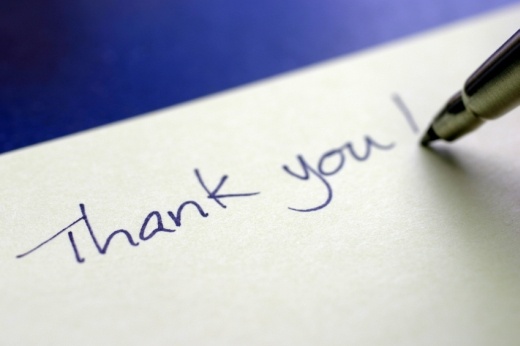 Company Logo